Toán 3
Toán 3
Các số trong phạm vi 100 000
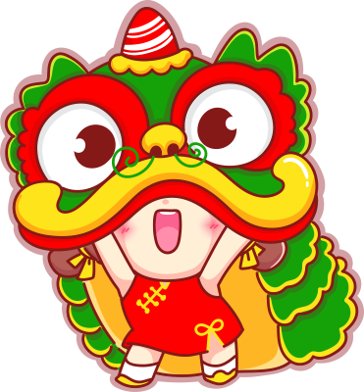 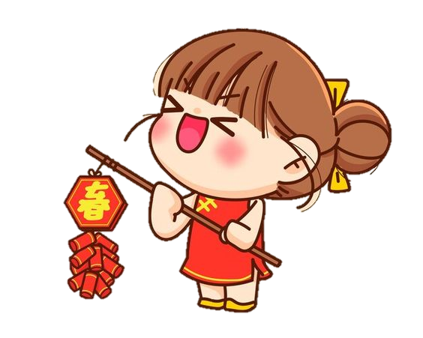 Tiết 2
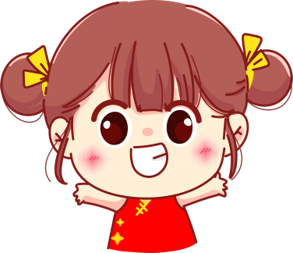 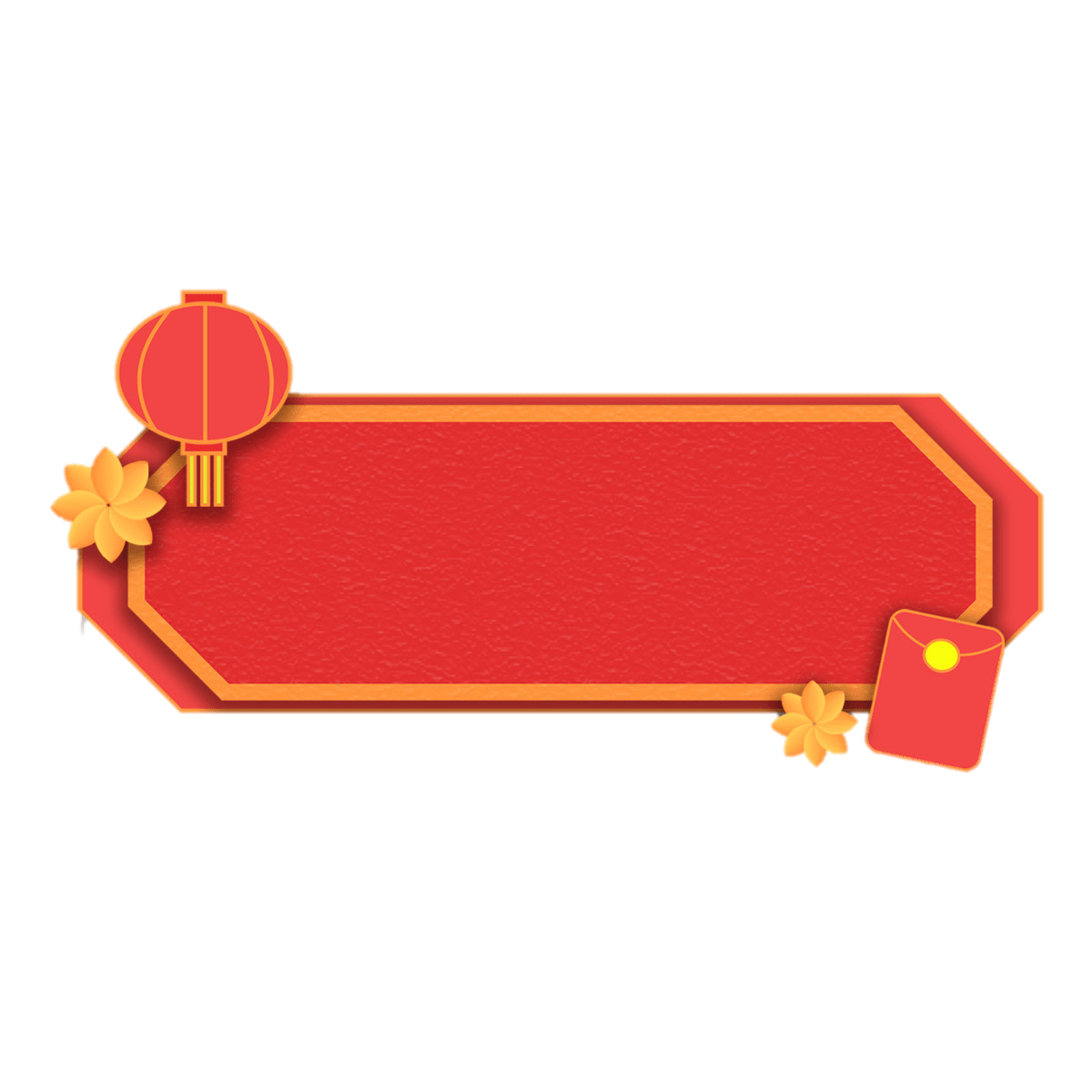 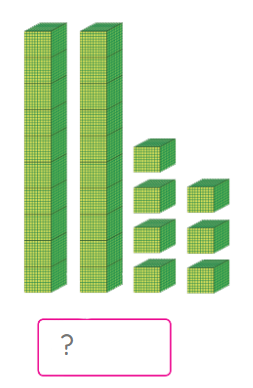 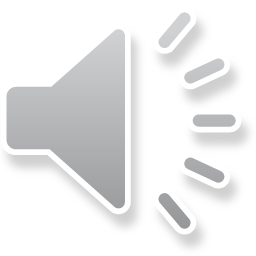 Số cần điền vào hình bên là:
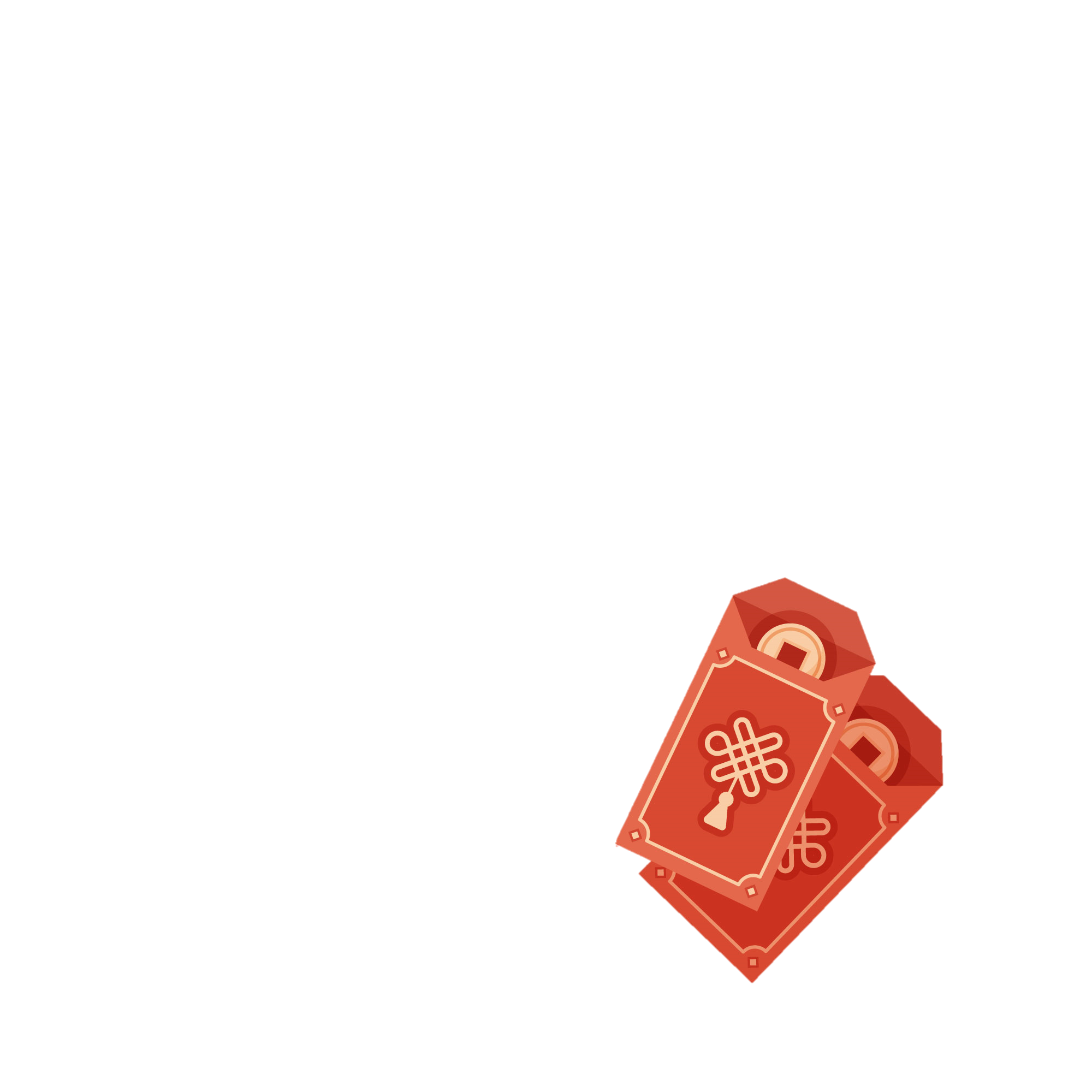 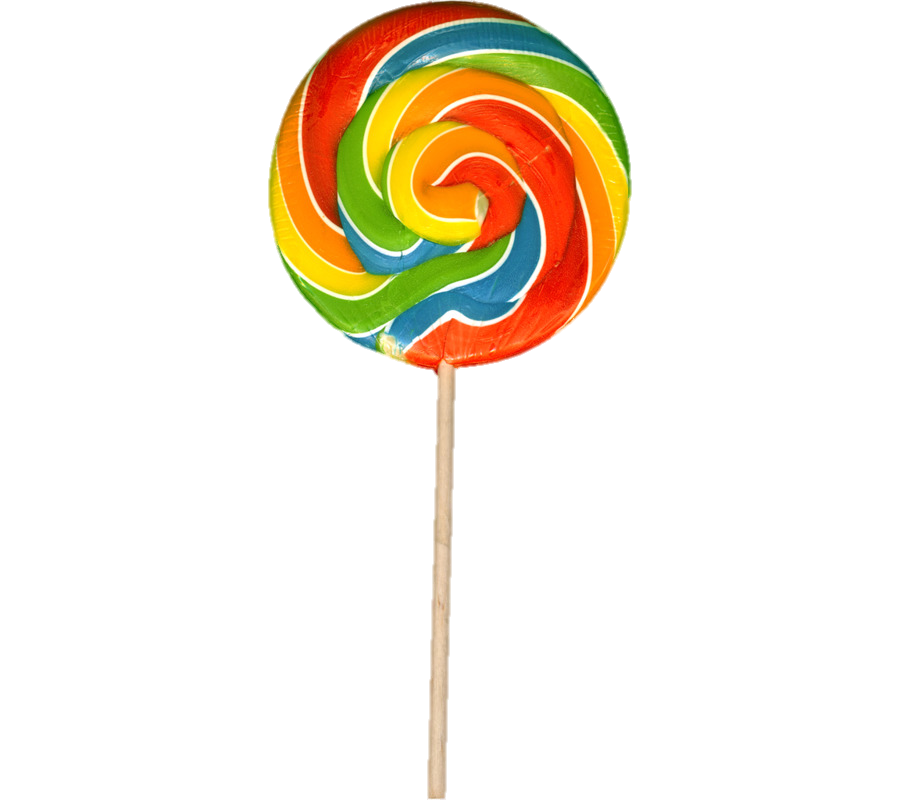 A. 27000
B. 2700
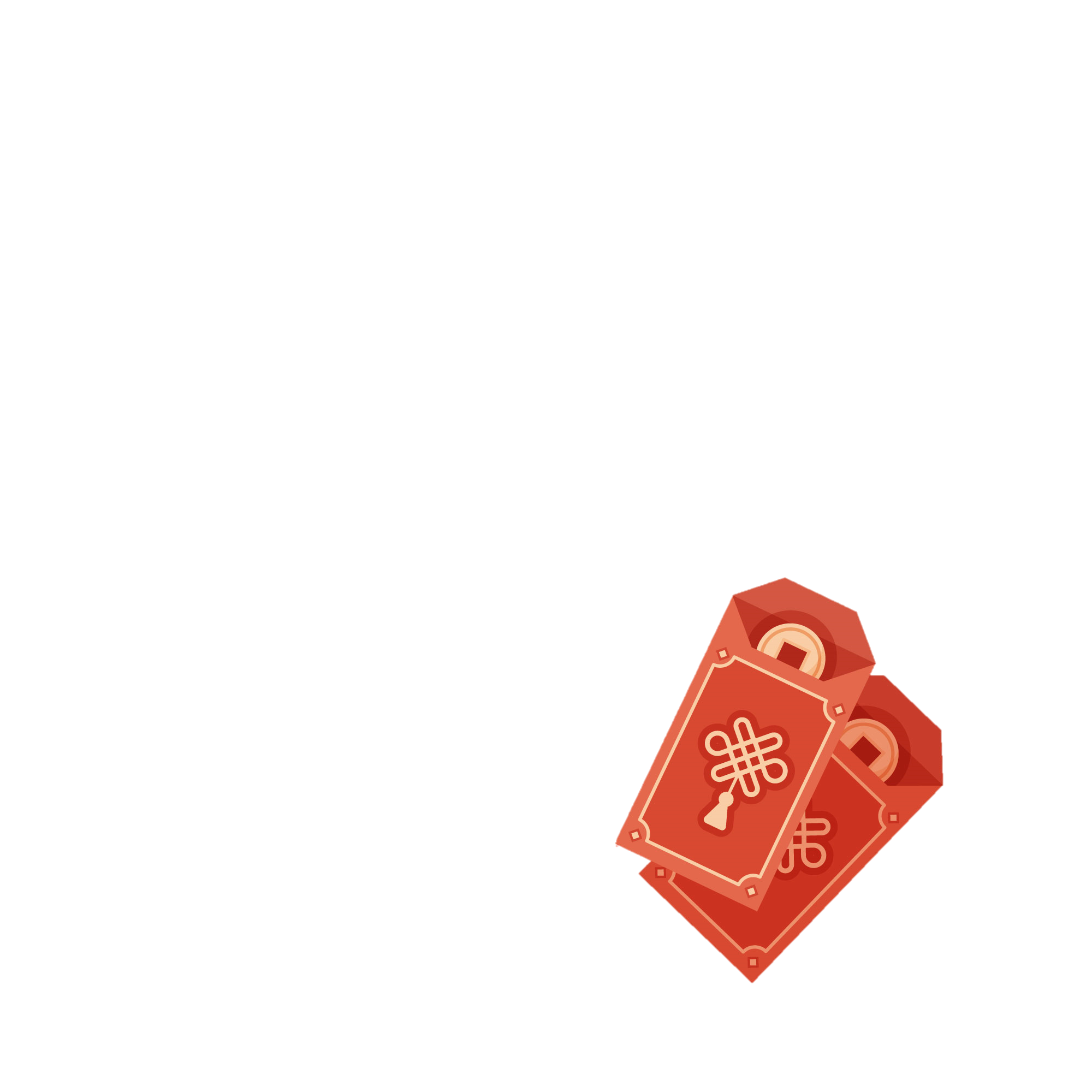 C. 270
D. 20700
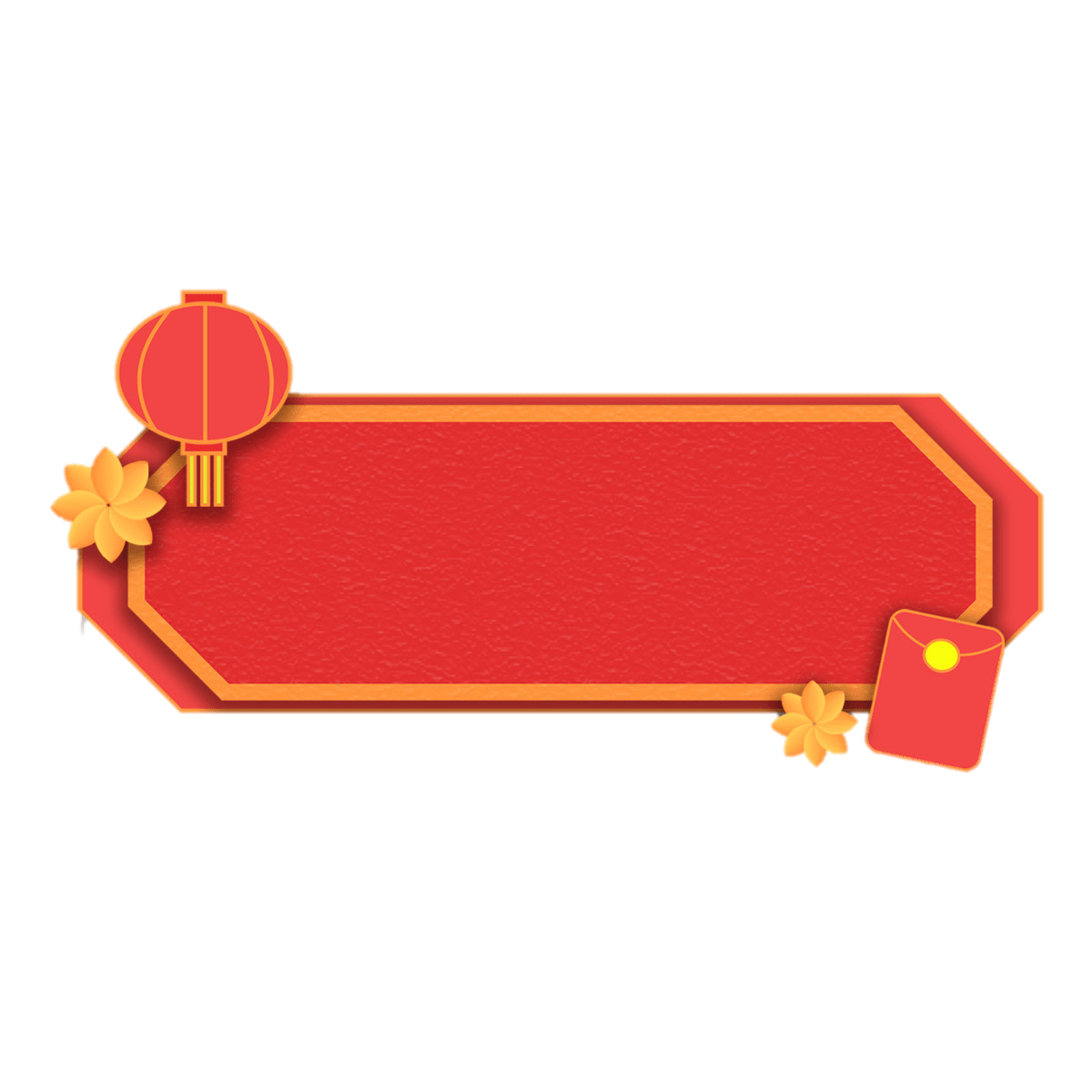 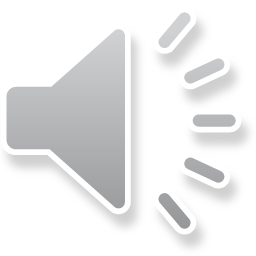 Những số nào dưới đây là số tròn mười nghìn?
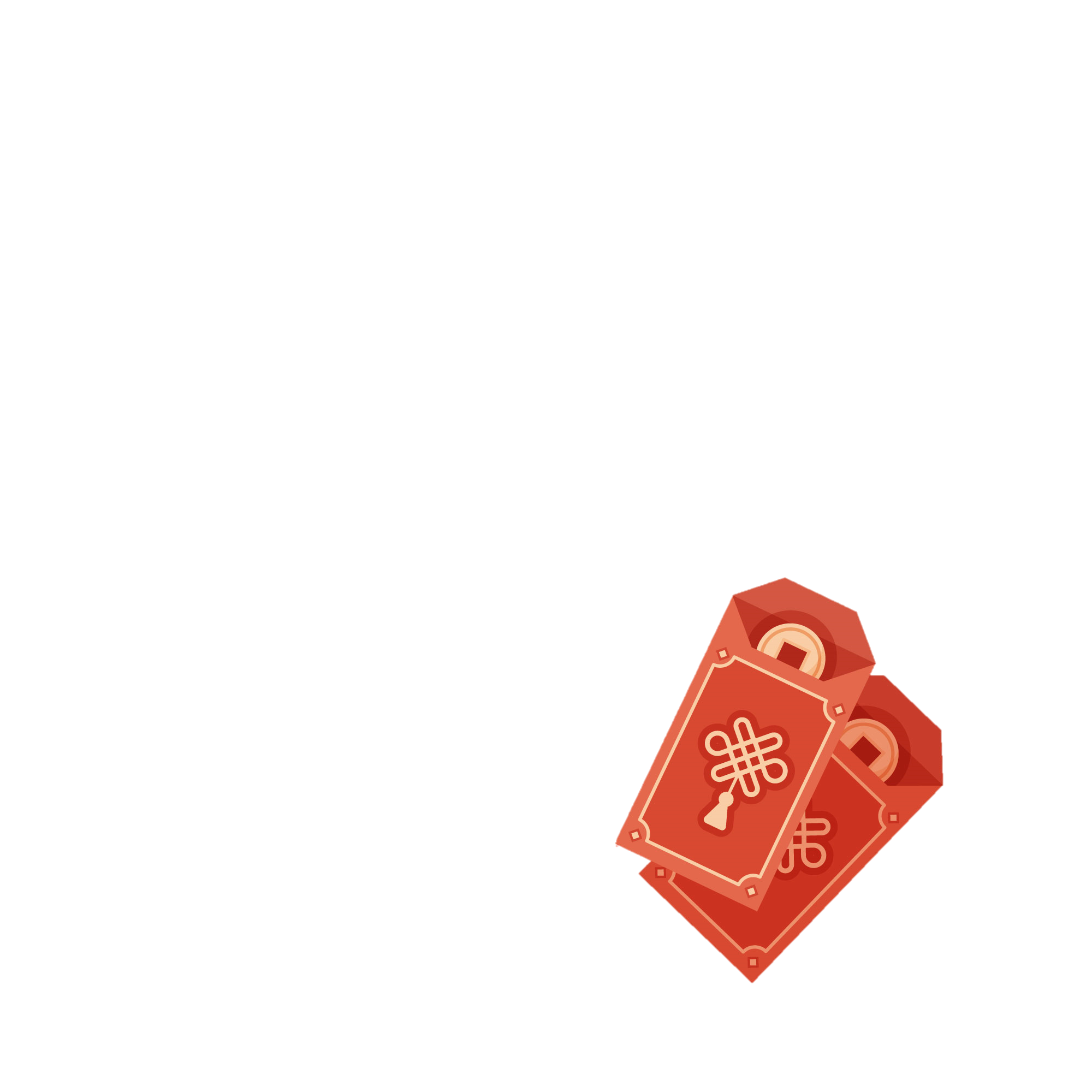 A. 1000
B. 500
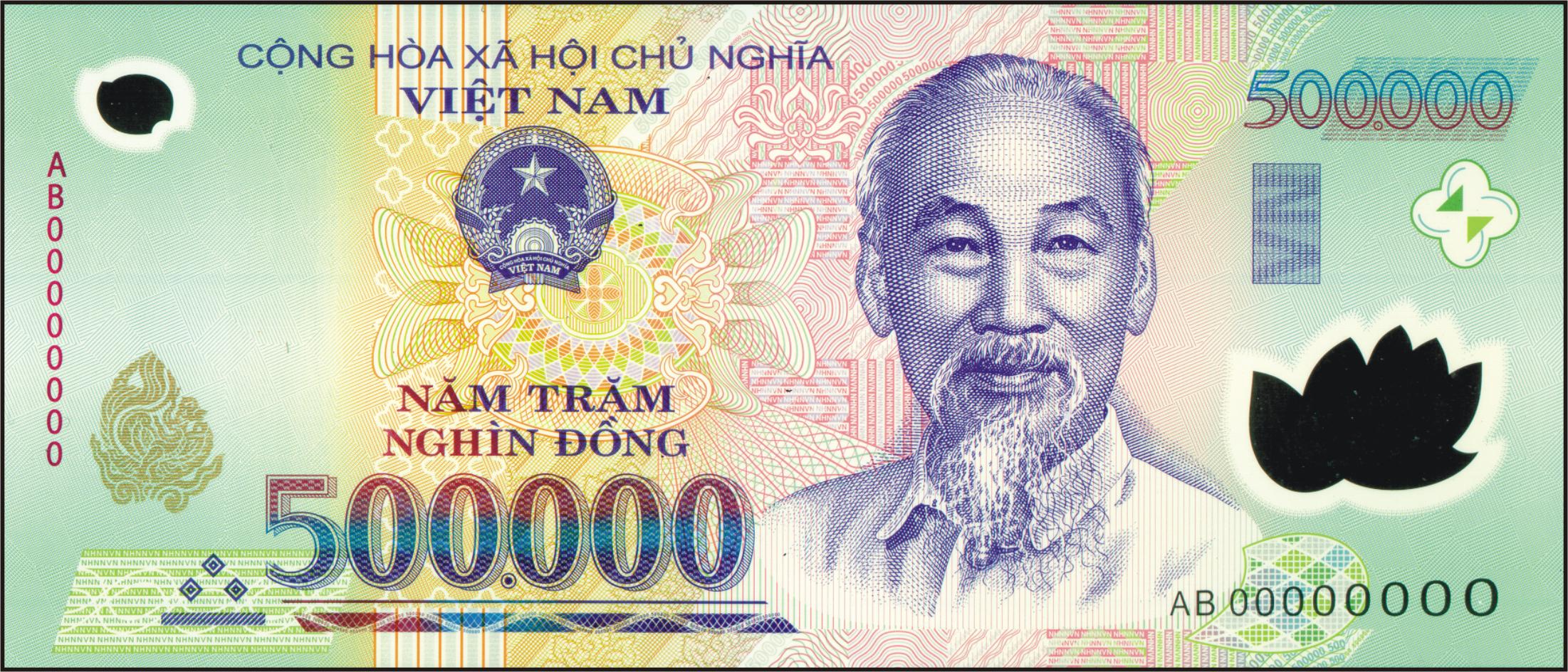 C. 30 000
D. 90 000
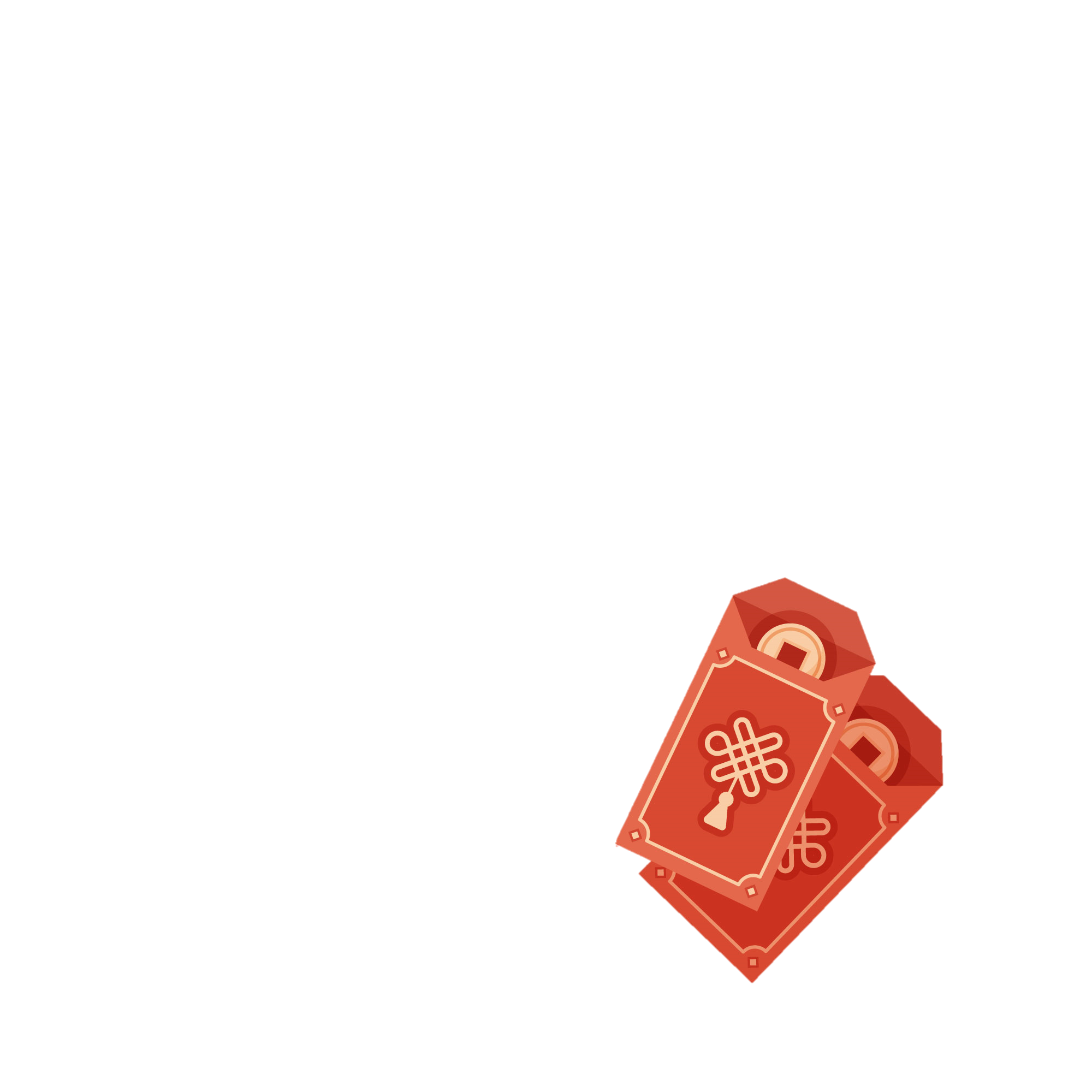 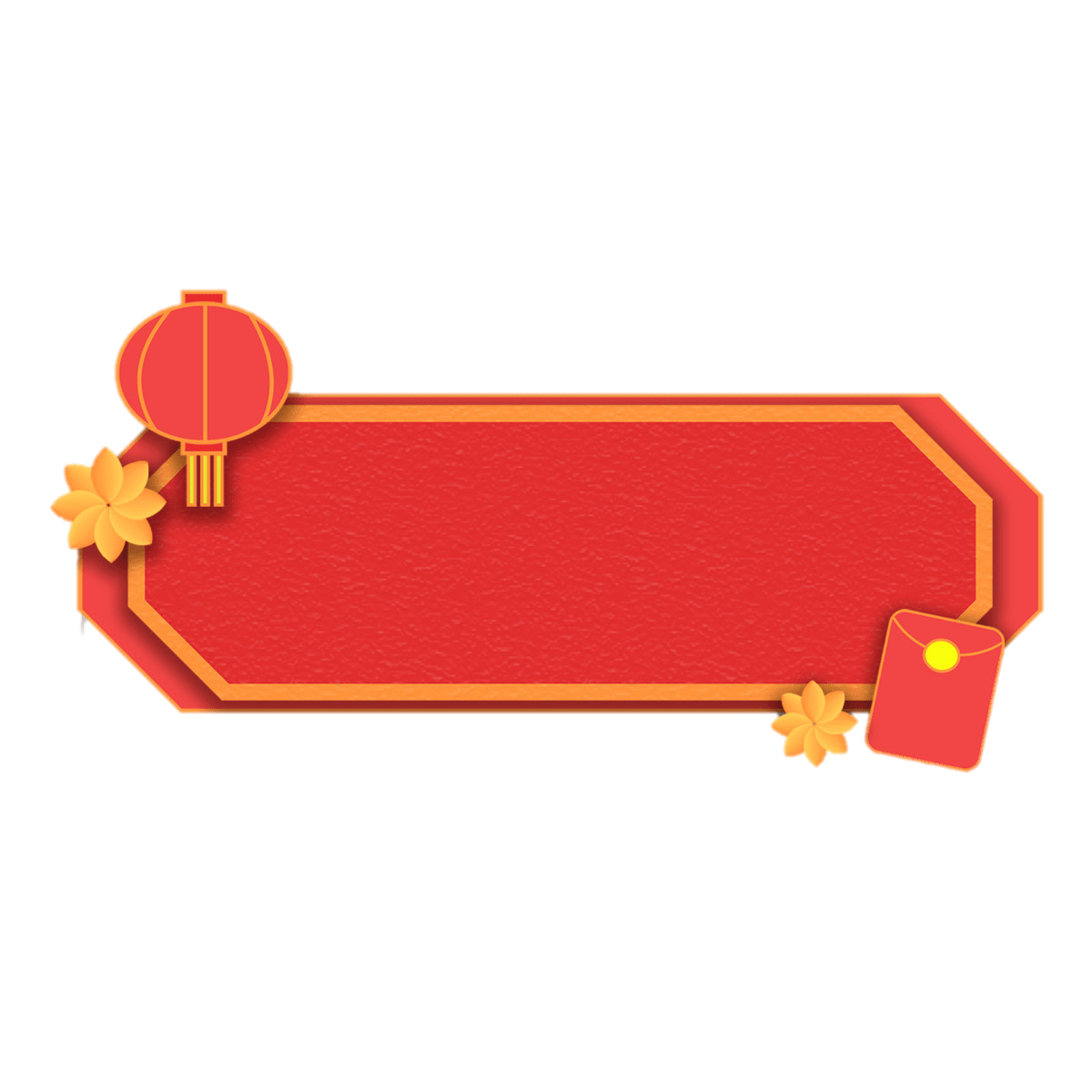 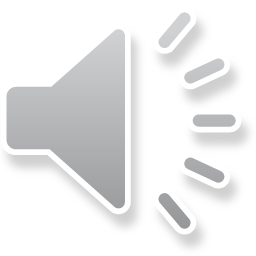 Số “năm mươi nghìn” có cách viết là:
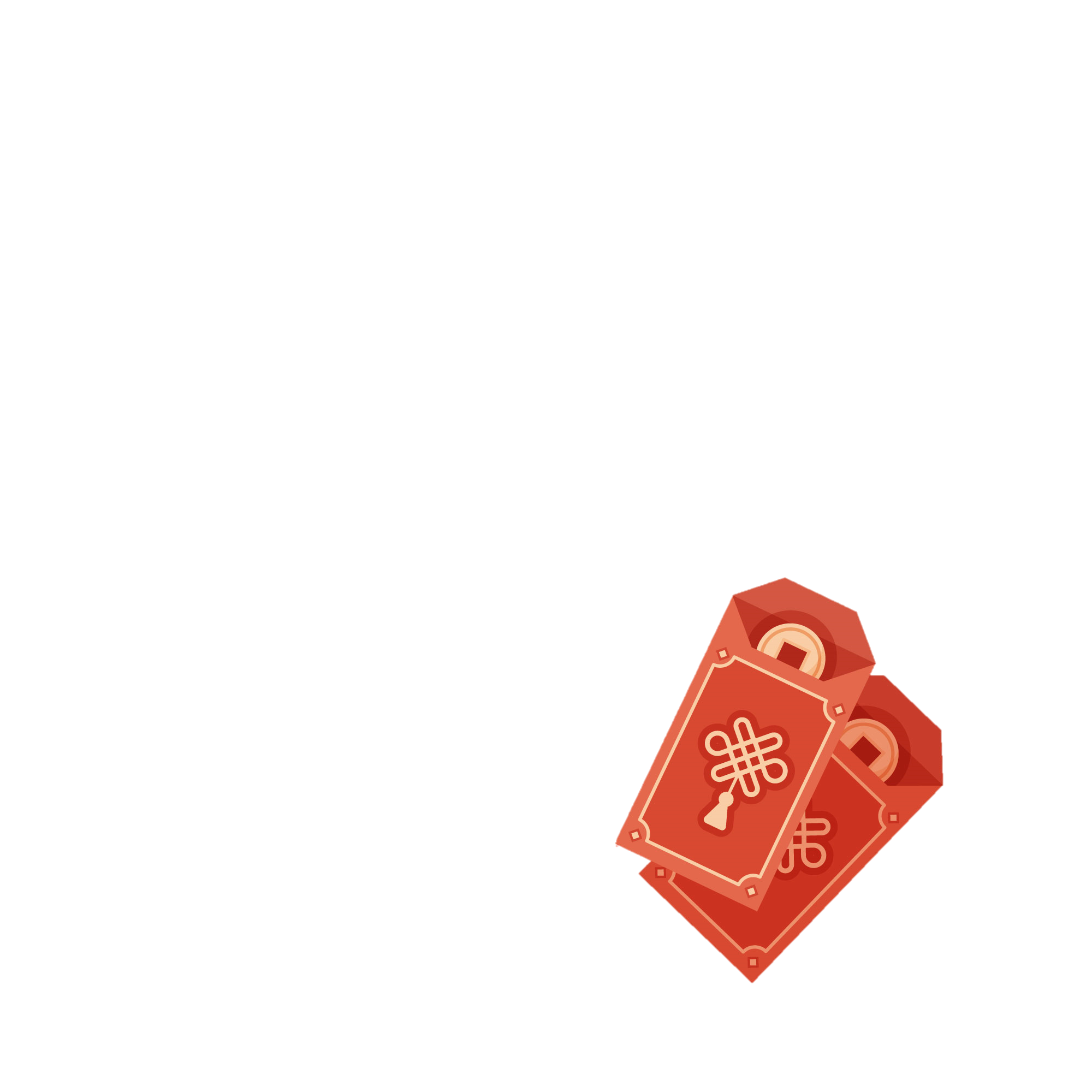 A. 50
B. 50000
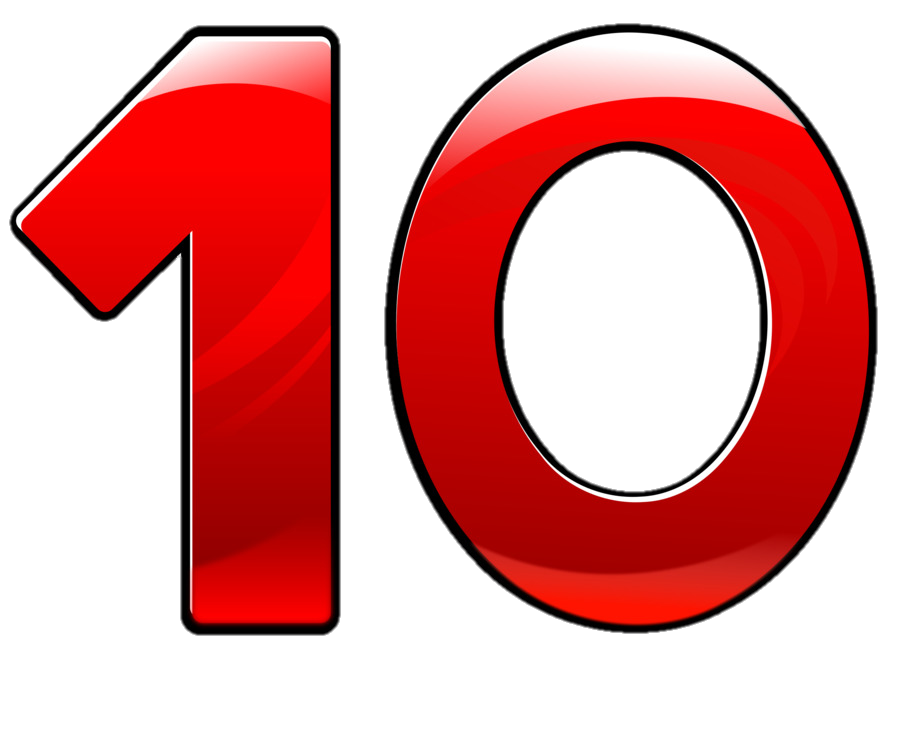 C. 5000
D. 500
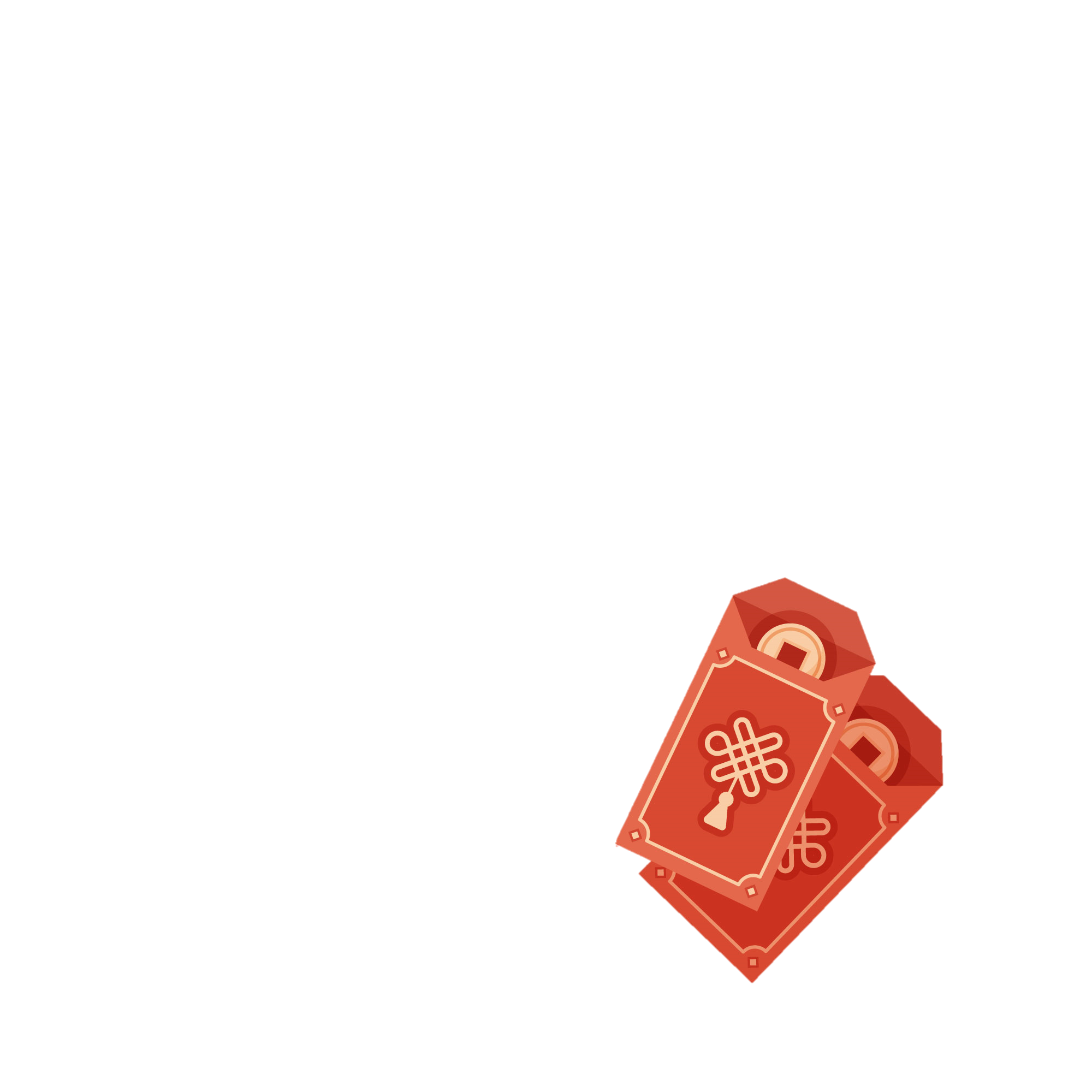 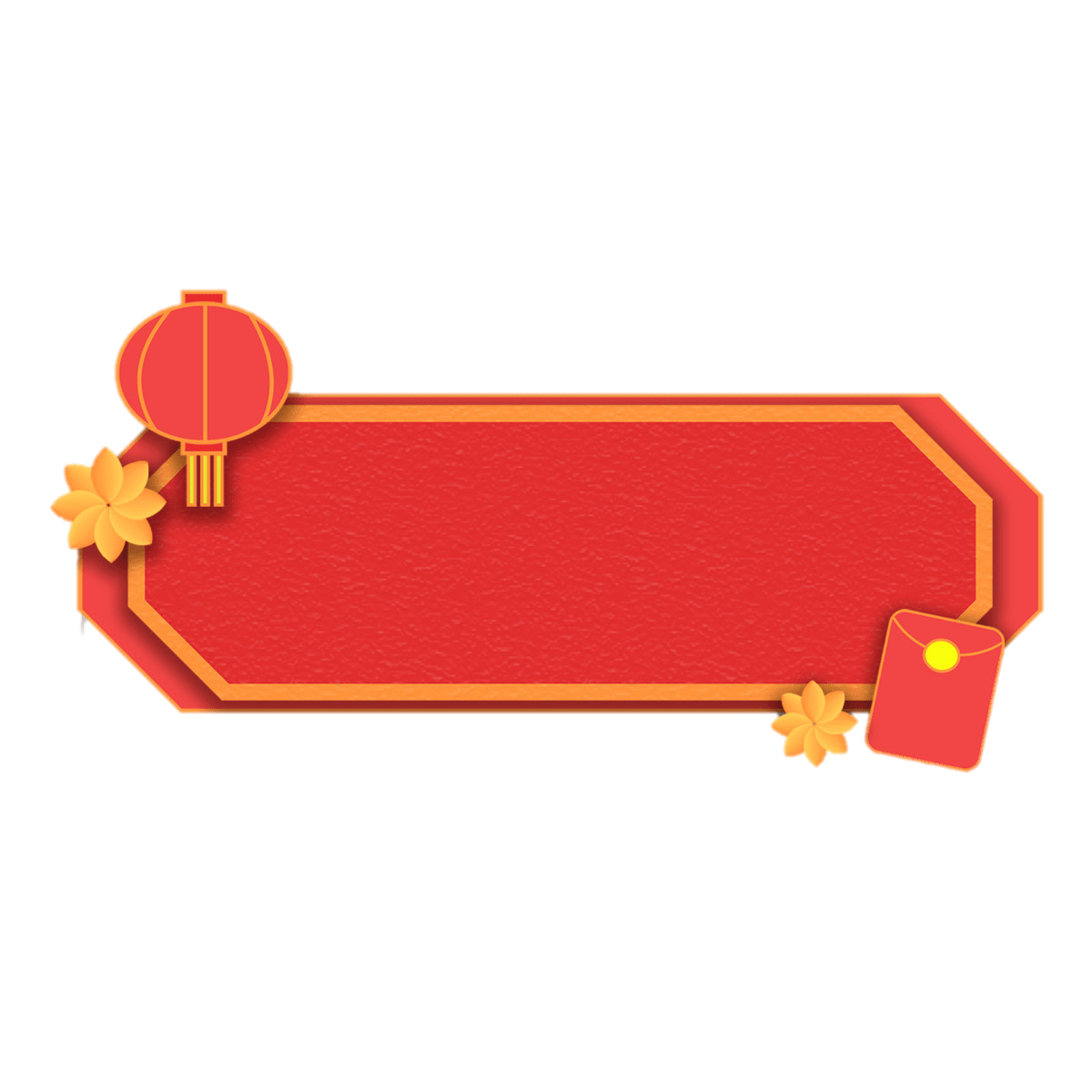 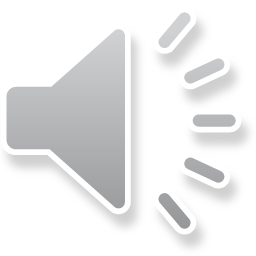 Số 89 000 có cách viết là:
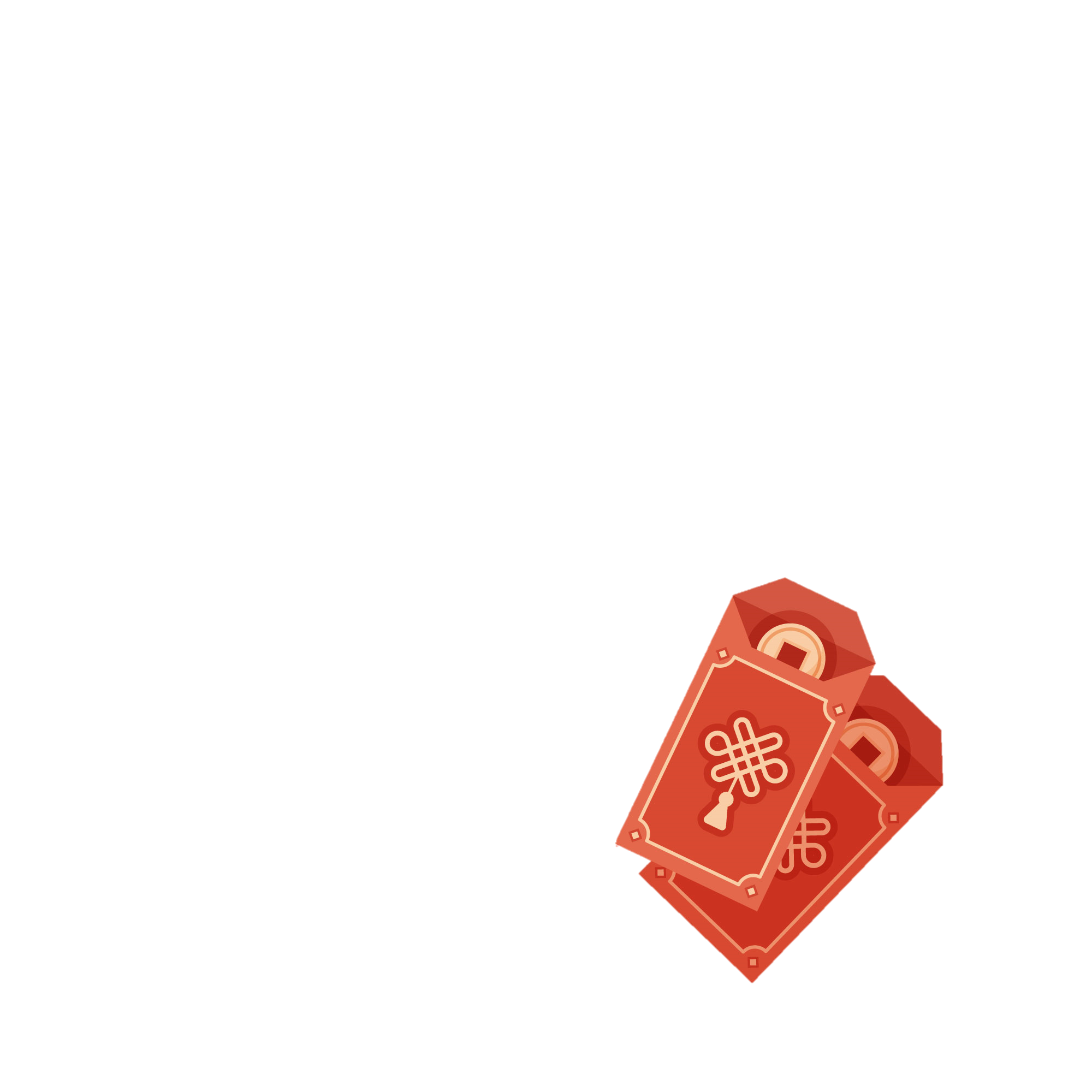 A. Tám mươi nghìn chín
B. Tám chín không không không
Chúc gia đình em luôn mạnh khỏe và hạnh phúc!
C. Tám mươi chín nghìn
D. Tám mươi chín không không không
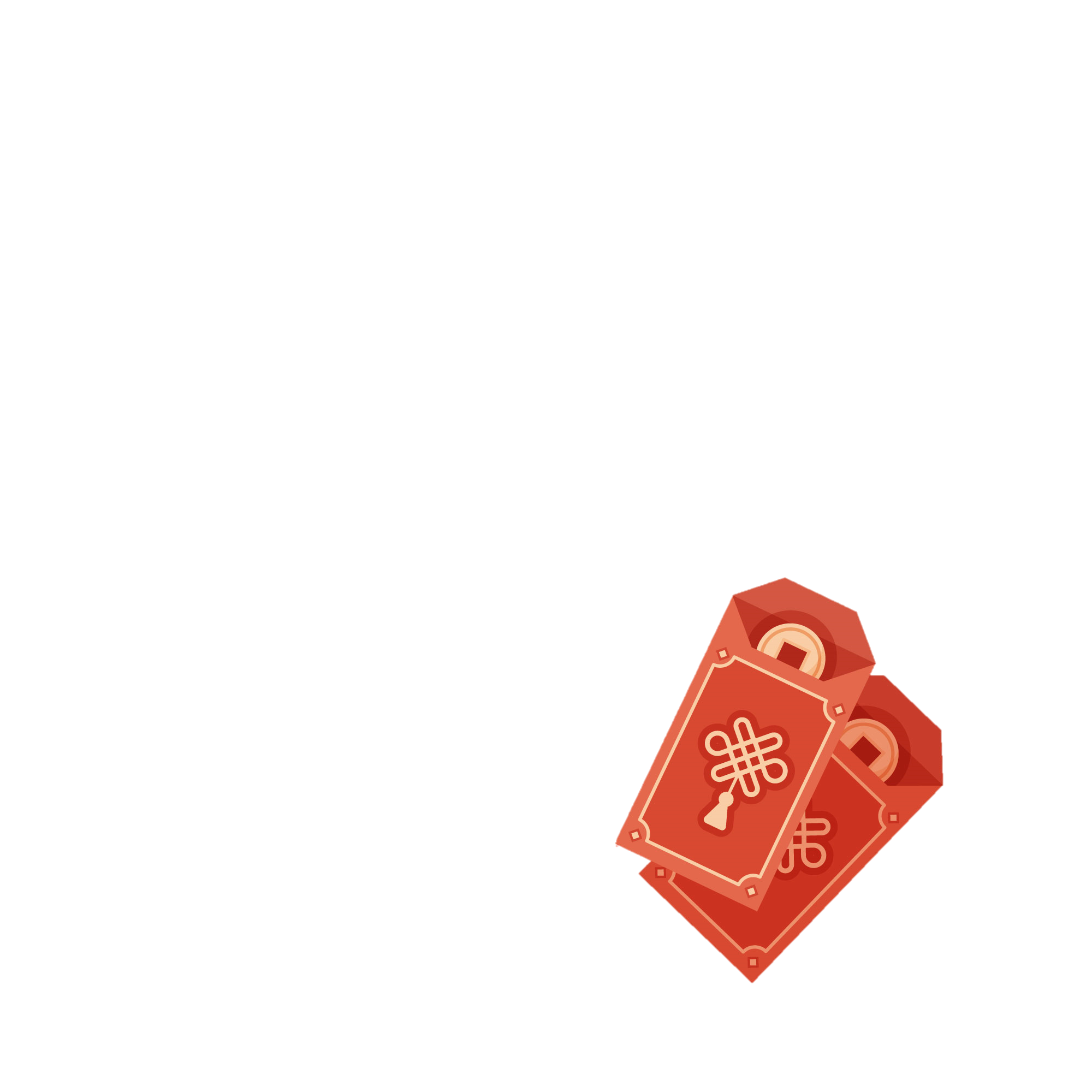 Đếm, viết rồi đọc số khối lập phương (theo mẫu):
3
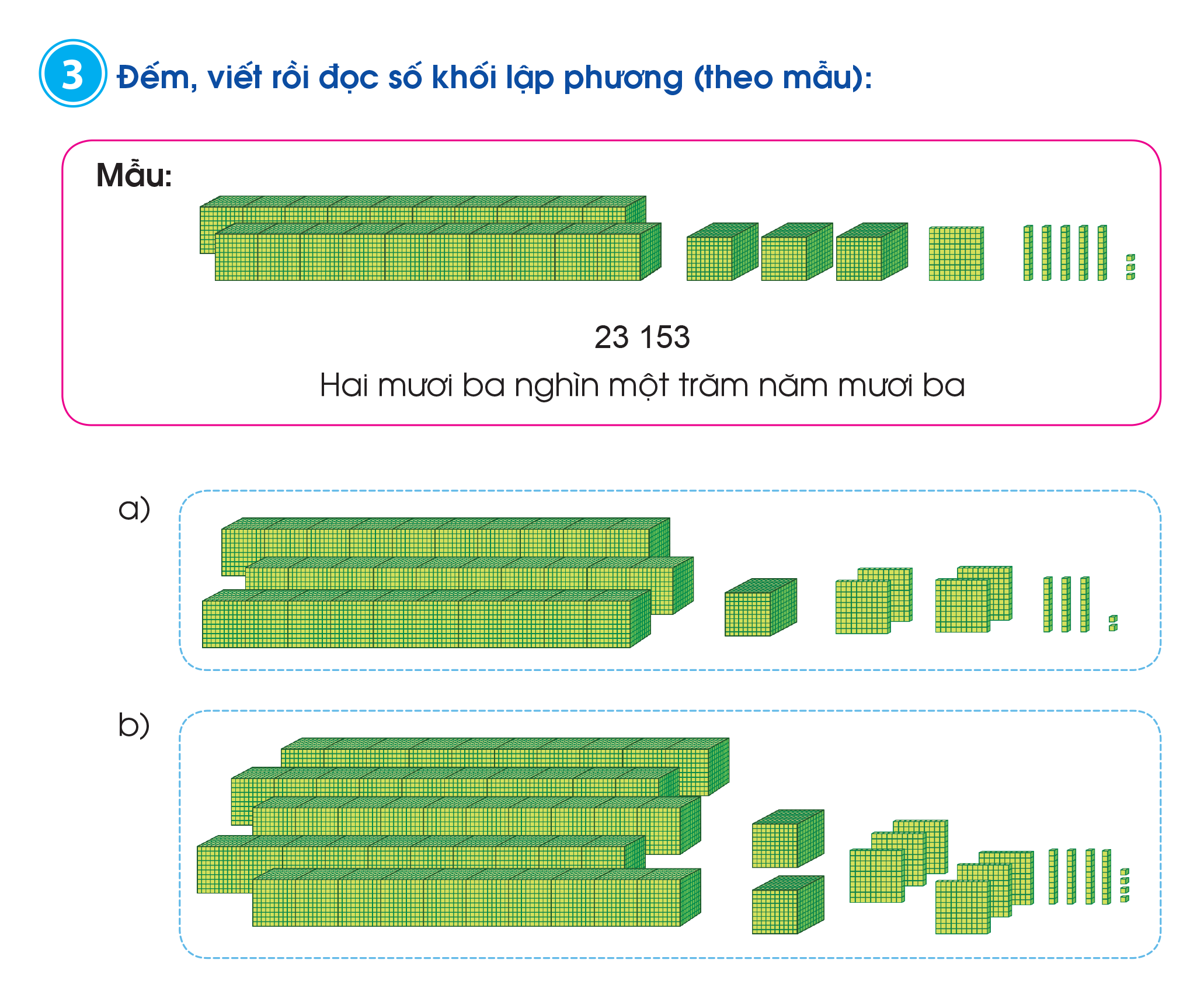 Đếm, viết rồi đọc số khối lập phương (theo mẫu):
3
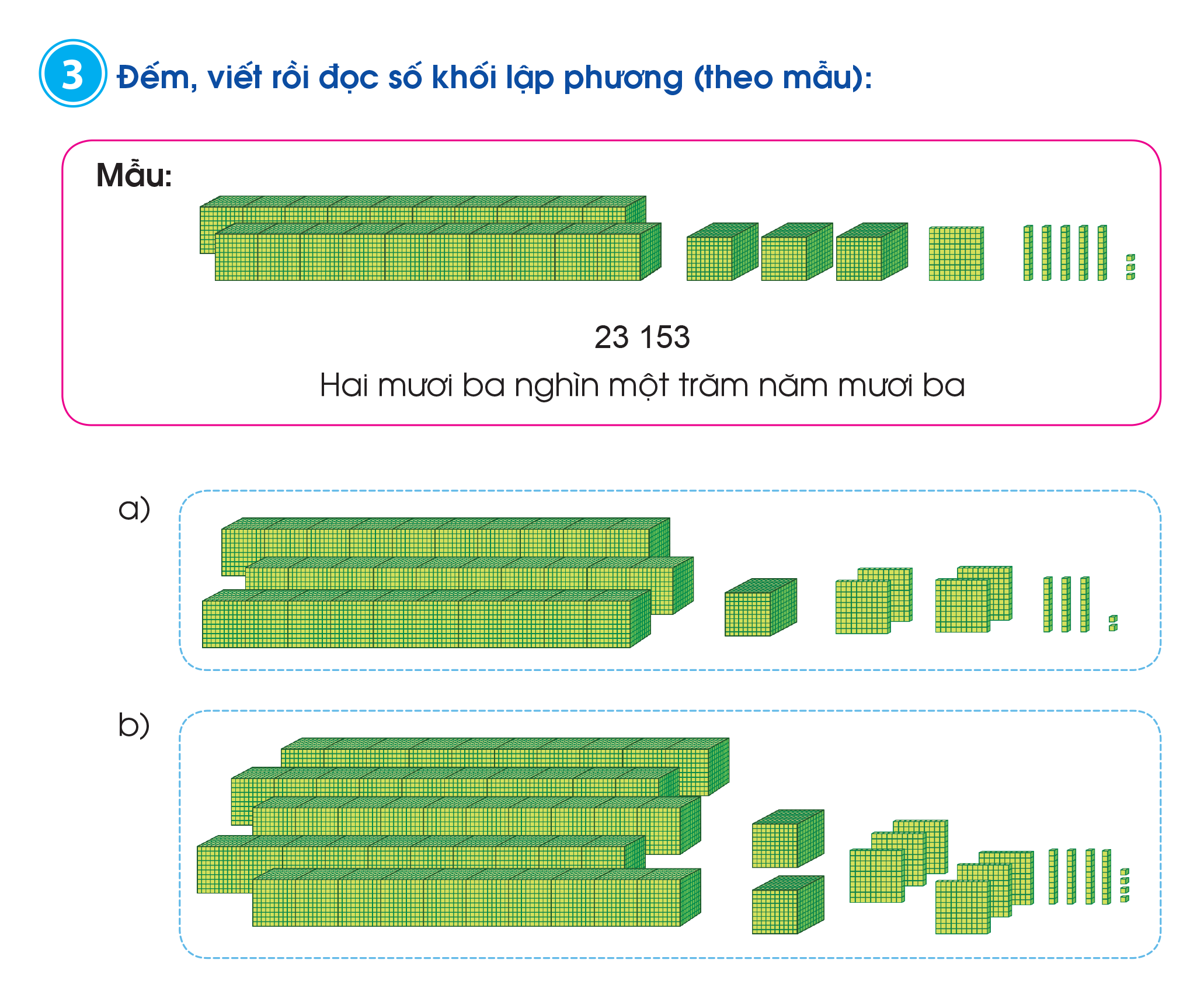 31 432
Ba mươi mốt nghìn bốn trăm ba mươi hai.
Đếm, viết rồi đọc số khối lập phương (theo mẫu):
3
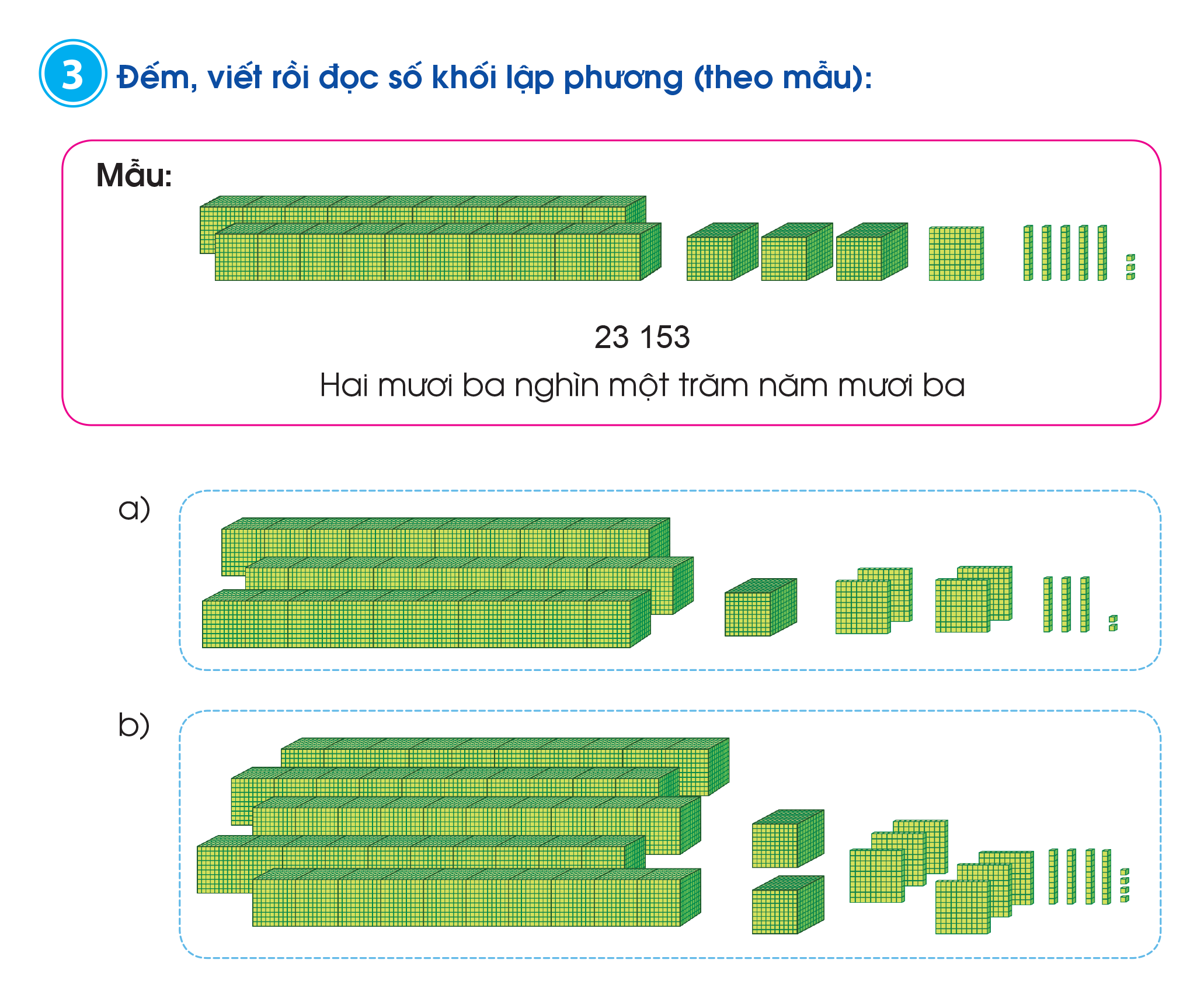 52 644
Năm mươi hai nghìn sáu trăm bốn mươi bốn.
a) Viết các số sau:
4
- Bốn mươi mốt nghìn hai trăm ba mươi bảy
: 41 237
- Ba mươi ba nghìn sáu trăm tám mươi mốt
: 33 681
- Tám mươi lăm nghìn một trăm bảy mươi sáu
: 85 176
- Mười hai nghìn bốn trăm bốn mươi lăm
: 12 445
b) Đọc các số sau:
4
4 765
: Bốn nghìn bảy trăm sáu mươi lăm.
38 239
: Ba mươi tám nghìn hai trăm ba mươi chín.
76 815
: Bảy mươi sáu nghìn tám trăm mười lăm.
27 413
: Hai mươi bảy nghìn bốn trăm mười ba.
21 432
: Hai mươi mốt nghìn bốn trăm ba mươi hai.
: Sáu mươi tám nghìn ba trăm ba mươi mốt.
68 331
Thực hiện (theo mẫu):
5
25 648
Hai mươi lăm nghìn sáu trăm bốn mươi tám.
37 955
Ba mươi bảy nghìn chín trăm năm mươi lăm.
86 297
Tám mươi sáu nghìn hai trăm chín mươi bảy.
90 801
Chín mươi nghìn tám trăm linh một.
11 030
Mười một nghìn không trăm ba mươi.
Đọc các thông tin về sức chứa của mỗi sân vận động sau:
5
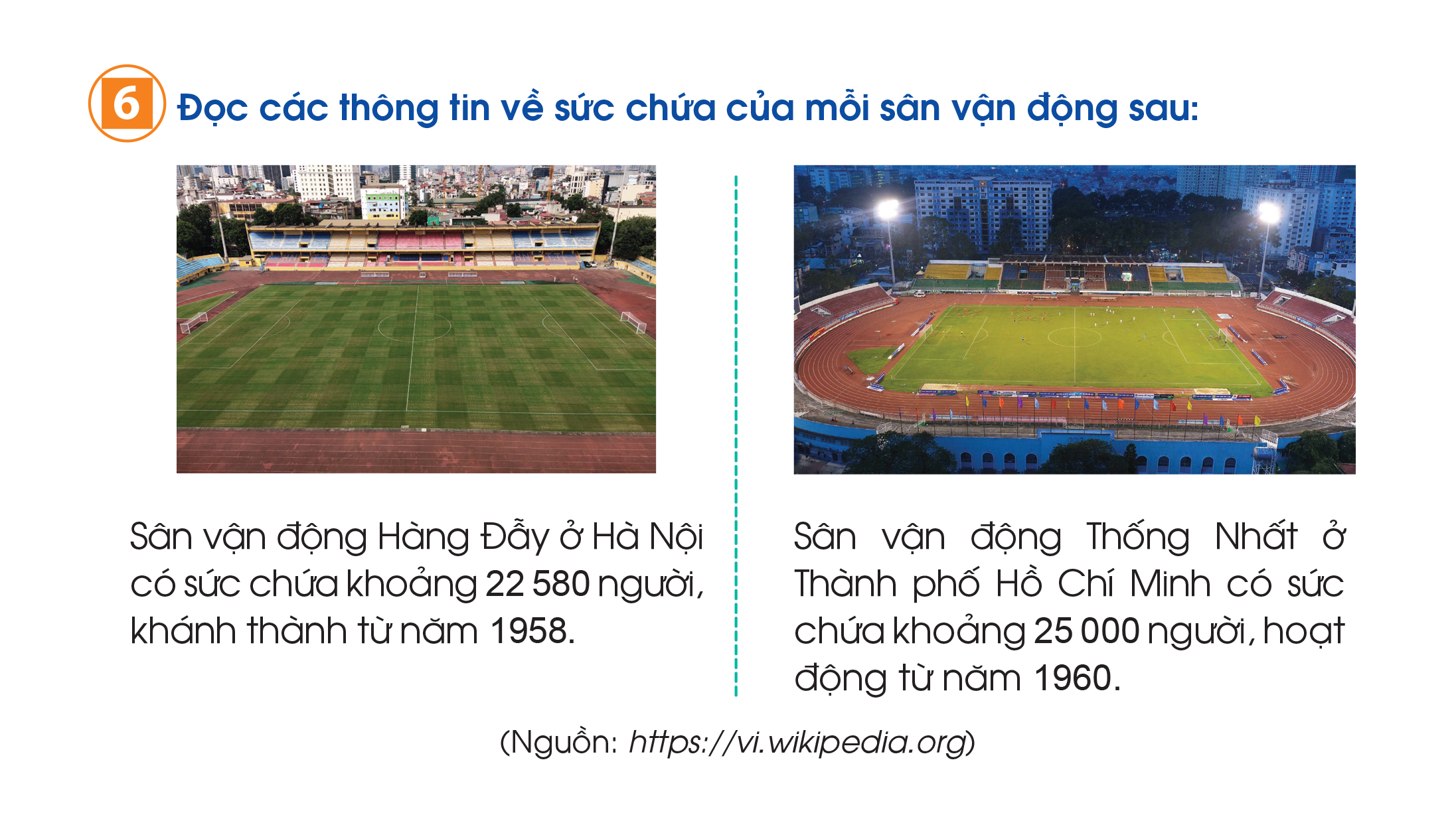